Masarykova univerzita  Ekonomicko-správní fakulta Katedra podnikového hospodářství
Competitive Intelligence,
klíčový nástroj tvorby podkladů pro rozhodovací proces
František   Bartes
bartes@fbm.vutbr.cz
VÝZNAM INFORMACE O KONKURENČNÍM PROSTŘEDÍ PRO TOP MANAGEMENT
2
STRATEGICKÝ  VÝZNAM INFORMACE  A  ZPRAVODAJSTVÍ V KONKURENČNÍM BOJI
„OBCHOD JE VELKÁ VÁLKA“
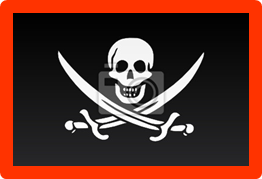 3
ČÍNSKÁ  FILOSOFIE  A  KRIZE
TRAGÉDIE
SKRYTÉ  MOŽNOSTI
Krizi je třeba považovat za příležitost !!!
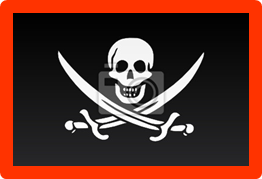 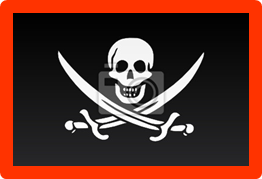 4
Konkurenceschopnost podniku
Schopnost podniku dosahovat svých strategických cílů v náročném konkurenčním 	prostředí ve středně dobém časovém horizontu.

(Světové ekonomické fórum)
Základy tvorby konkurenceschopnosti podniku
CO     -     JAK    -     ČÍM
Inovace
podniku
Strategie konkurenčních
střetů
Competitive Intelligence
+
Hodnotový 
management
Všechny tyto činnosti musí být prováděny
KVALITNĚ
6
Řešený problém
Topíme se v datech, ale hladovíme po znalostech, 
na jejichž základě bychom správně strategicky rozhodli.
(Rutherford D. Rogers, John Naisbitt)
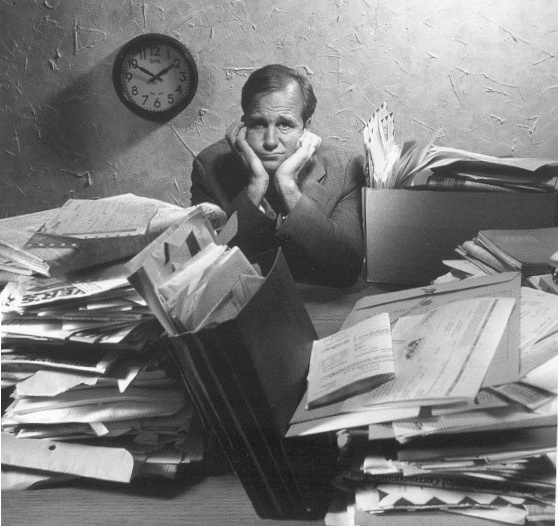 7
Faktů znám mnoho, mám jich k dispozici dost a dost, 
ale metodologicky jsem neschopný.

(Izrail Metter – Pátý roh)
ROZHODOVACÍ  PROCES (upravený pro CI)
1. Zadání úkolu (problém, cíl)
2. Sběr informací k zadanému úkolu
3. Definování problému
4. Analýza problému
5. Zabezpečení vhodných informací
6. Vytvoření alternativ řešení, rozpracování variant řešení
7. Stanovení důsledků u každé varianty řešení včetně nákladů, času, atd.
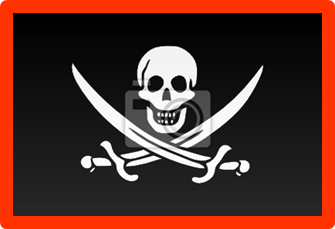 9
ROZHODOVACÍ  PROCES (pro CI)
8. Určení rizika u každé varianty řešení
9. Stanovení kritérií pro výběr optimální varianty
10. Výběr optimální varianty řešení
11. Implementace optimální varianty řešení
12. Zpětná vazba, kontrola trajektorie vývoje řešení problému
13. Případná korekce průběhu vývoje řešeného problému.
ŘÍZENÍ JE INFORMAČNÍ PROCES !!!
10
Lee  Iacocca
„Pro přijetí správného rozhodnutí je zapotřebí mít 95% informací z dané oblasti.
Zbývajících 5% chybějících informací představuje dle něj riziko při přijímání rozhodnutí“.
Bohužel v procesu rozhodování se většina manažerů domnívá, že všechny informace, 
které shromáždí jako podklad pro svoje rozhodnutí, jsou kvalitní.
To bývá velký omyl !!!
11
ZNAKY KVALITY INFORMACE
1. Relevantnost
	2. Pravdivost
	3. Včasnost
	4. Úplnost 
	5. Aktuálnost
	6. Srozumitelnost
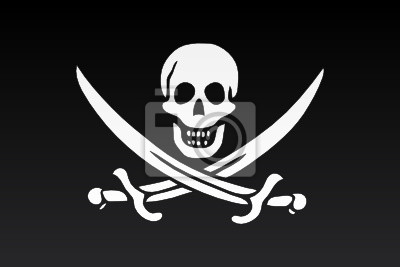 Subjekt řízení potřebuje mít pro své rozhodování ty „správné informace“
Každý člověk v míře svého pochopení procesů pracuje pro sebe a své zájmy, 
a v míře svého nepochopení těchto procesů, pracuje pro toho, kdo ví a chápe více než on.
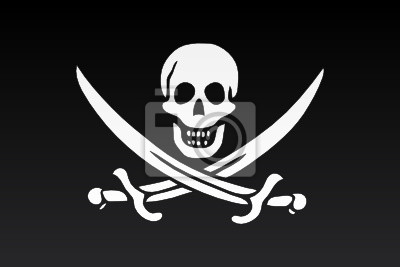 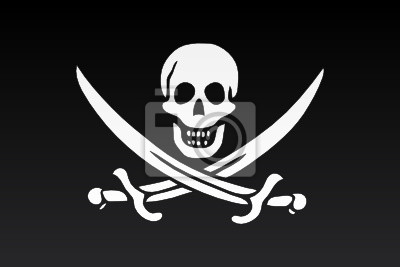 Dezinformace 
Manipulace
Proto každý člověk musí rozšiřovat míru svého vědění, znát a chápat více.
Vše se děje co možná nejlépe v souladu s reálnou mravností a etikou osob účastněných v daném procesu.
NEVĚŘTE LIDEM, 
KTEŘÍ LŽOU
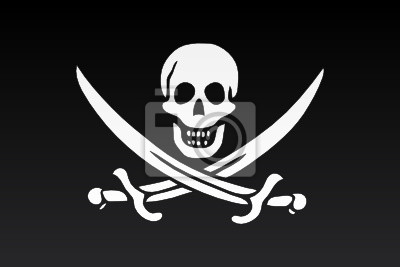 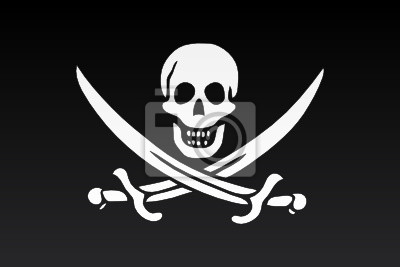 Má protivník předchozí zkušenost s užitím dezinformací? (reálná mravnost)
Má současná událost podobnost s průběhem dříve podvodných operací?        										

Existují v historii jiné podobné operace?
Změnil vývoj konkurenční prostředí natolik, že by to vysvětlovalo formu nynější podvodné operace?
vzorce chování
Musíte přeci vědět, 
CO je možné a JAK je to možné, 
abyste dokázali využít objektivních okolností pro dosažení svých subjektivních cílů.
Nebudete-li to umět, tak se Vám dařit nebude, neustále se budete při své snaze střetávat s doprovodnými problémy.
Nebudete-li se umět včas začlenit do Vám příznivých procesů, 
budete své zdroje vynakládat na stabilizaci cizích systémů – užitečný idiot.
Nenechte se zneužívat v cizích scénářích!
Znalosti znamenají moc, tuto moc  je třeba vzít do svých rukou.
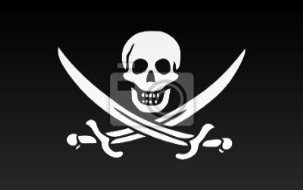 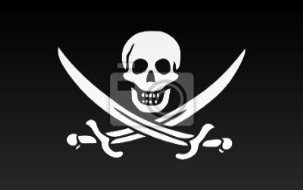 15
OTÁZKY NA MANAGEMENT PODNIKU
Znáte všechny informace, které 	potřebujete ke svému strategickému	 rozhodování?

Víte, kde najdete informace, které ke svému rozhodnutí potřebujete?

3. 	Víte, co budete dělat s informacemi, které najdete?
Pokud na jednu jedinou otázku nemáte uspokojivou odpověď :              CI !!!
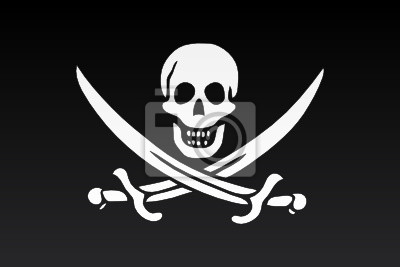 Problematikou organizované informační podpory vedoucích pracovníků firmy za účelem zkvalitnění jejich rozhodování při získávání konkurenční výhody, se zabývá obor:
„Competitive Intelligence“
17
Competitive Intelligence
„Systematický, legální a etický proces sbírání, zjišťování, sledování, analýzy a organizování informací o konkurenčních firmách, ekonomickém prostředí a vlastní firmě, které jsou následně analyzovány tak, aby pomohly odhalit slabé a silné stránky konkurence, rozpoznat její strategické záměry a provést správné strategické rozhodnutí, které pomůže zvýhodnit firmu oproti ostatním konkurentům.“
Konkurenční výhoda
18
Význam zpravodajství v konkurenčním boji podniku
Informace se pro toho, kdo rozhoduje, stávají výhodou (zbraní) až v okamžiku, kdy 
pochopí jejich význam v kontextu příležitosti  získat nějakou výhodu. 

What is in for me?
Důležitější než obsah informace, je proto její 
kontext. 
(Souvislost jedné události s událostí druhou, třetí…..)
19
ZPRAVODAJSKÁ PYRAMIDA
20
21
Pouhé získání informace nestačí ke správnému strategickému rozhodnutí.
K získané informaci je třeba dodat přidanou hodnotu a tím vytvořit tzv. „zpravodajství“
Správně pochopené a v podnikatelské praxi realizované Competitive Intelligence vytváří tzv.:
„předpověď o budoucnosti“.
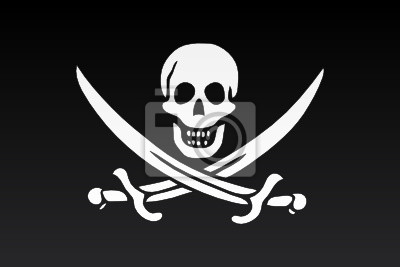 Vrcholové vedení firmy musí mít 
v pravý čas 
naprosto 
jasný obraz 
o schopnostech, 
síle, potenciálu, plánech a 
záměrech 
konkurence.
ZPRAVODAJSKÁ PŘEVAHA V NAŠEM ZÁJMOVÉM PROSTORU
23
Základní podmínkou k úspěšnému řešení tohoto problému je dosáhnout takové úrovně firmy, ve které bude tato firma mít konkurenci pod kontrolou natolik, že bude schopna předvídat:
	kdy, kde, jak a čím, konkurence na trhu zaútočí, či jaké jiné kroky v daném časovém horizontu podnikne v našem zájmovém prostoru.
24
Základní zaměření 
činnosti 
Competitive Intelligence
DRUHY COMPETITIVE   INTELLIGENCE
Competitive Intelligence ofenzivní (CI).
     Úkolem ofenzivního Competitive Intelligence je získat zpravodajství o budoucích příležitostech i hrozbách plynoucích z podnikového okolí, 
odhalit budoucí kroky konkurenta

b) Competitive Intelligence defenzivní (CCI – Counter Competitive Intelligence).
      Counter Competitive Intelligence má za úkol 
chránit oprávněné zájmy podniku 
(obchodní tajemství) před útoky útvarů Competitive Intelligence konkurenčních firem, případně před průmyslovou špionáží.

c) Competitive Intelligence vlivové (covert actions – aktivní, vlivové opatření).
      Vlivové Competitive Intelligence má za úkol 
ovlivnit záměry, opatření apod. konkurenčních firem
CÍLE ZÁJMU CI
Competitor Intelligence  
	-   cílený sběr informací o konkrétních 	konkurentech (nikoli o prostředí),

	Customer Intelligence 			    	     -   zpravodajství o budoucích zákaznících,

	Marketing Intelligence 
	-   zpravodajství o nových trendech vývoje trhu,
27
CÍLE ZÁJMU CI
Partner Intelligence   
	-  	zpravodajství o obchodních partnerech ve 	vztahu k jejich možnému vývoji v budoucnu,

	Technical Intelligence 
	-  zpravodajství o výsledcích technického vývoje,

	Financial Intelligence	
	-  zpravodajství o finanční situaci
28
Možnosti zabezpečení CI u firmy
A) Externí specializovaná firma 	
		(specializovaná agentura na CI),


	B) Interní útvar vlastní firmy         	(firemní útvar).

Výhody nevýhody obou možností
29
29
Firmy, pro které pracují specialisté CI
ZPRAVODAJSKÝ CYKLUS
Americká ústřední zpravodajská služba CIA definuje zpravodajský cyklus: 

„Proces získávání informace s jejím následným vyhodnocením, analýzou a předáním k využití v rozhodovací činnosti“.
31
ZPRAVODAJSKÝ CYKLUS
Ve zpravodajské praxi (CIA) i v Competitive Intelligence se běžně používá čtyř fázový model zpravodajského cyklu:

		I)    Řízení
		II)   Shromažďování (sběr) dat
		III)  Zpracování (analýza)
		IV)  Šíření (distribuce)
Nejdůležitější etapa zpravodajského cyklu CI
Zpravodajská analýza

Proces zpracování vstupních údajů, dat a informací, pochopení souvztažností a kontextu se zájmovým prostředím za účelem vytvoření 
kvalitních podkladů 
pro strategické rozhodování vrcholového managementu. 

Analytik by měl dobře znát řešený problém včetně prostředí.
STAV COMPETITIVE INTELLIGENCE:
Žádná ustálená nebo standardizovaná metodika neexistuje. 
(Carr, Kahaner, Fuld, Liebowitz).

 
	Je popsán způsob práce 15 předních odborníků na CI v USA. Tito popisují proces Competitive Intelligence jako: cyklus, lineární proces, čtyřbodový model, vědeckou metodu nebo pyramidu. 
	Rozhodně nedávají jednoznačnou odpověď na otázky: 
	Čím je třeba práci v Competitive Intelligence začít a v jakém pořadí je nutno pokračovat. 
O přeměně informace ve zpravodajství jsou jejich výpovědi velmi 			      kusé až mlhavé           					
     
 Nedostatky:  rutina         využití převážně pro operativní řízení.
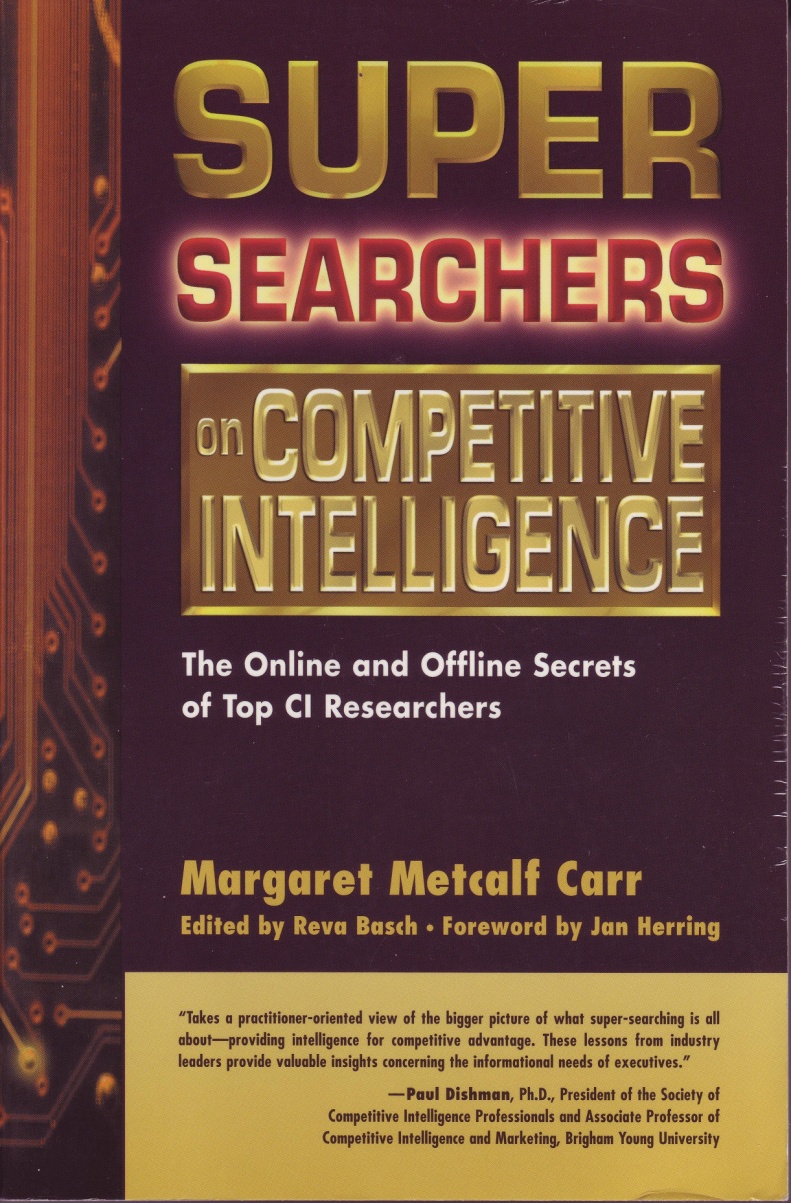 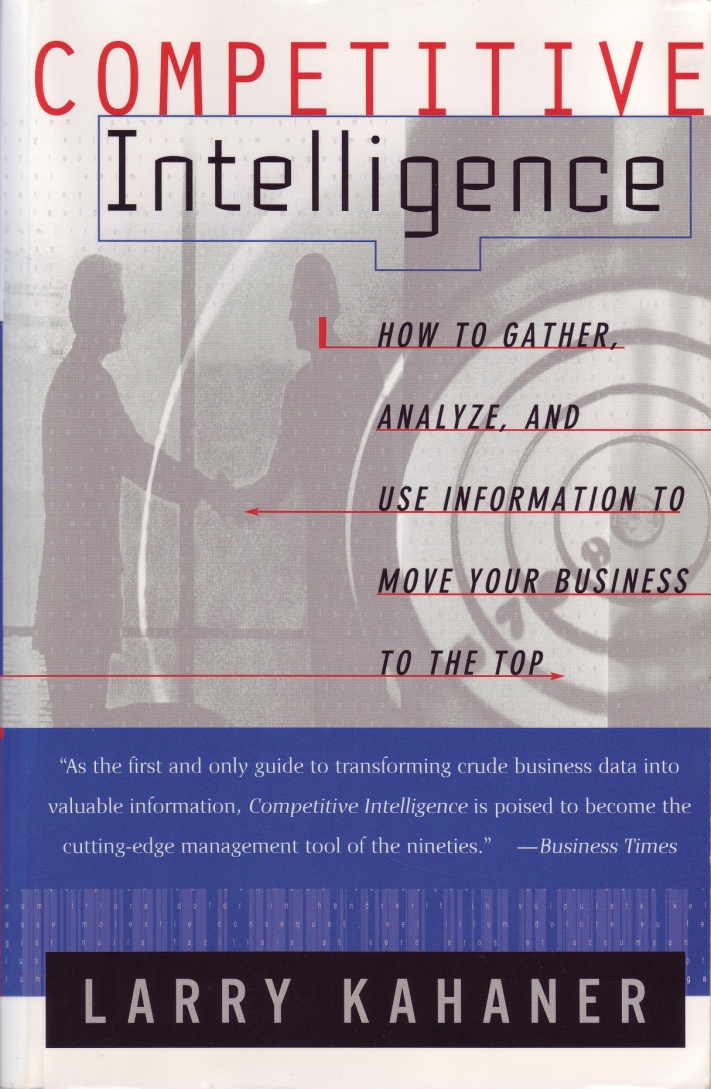 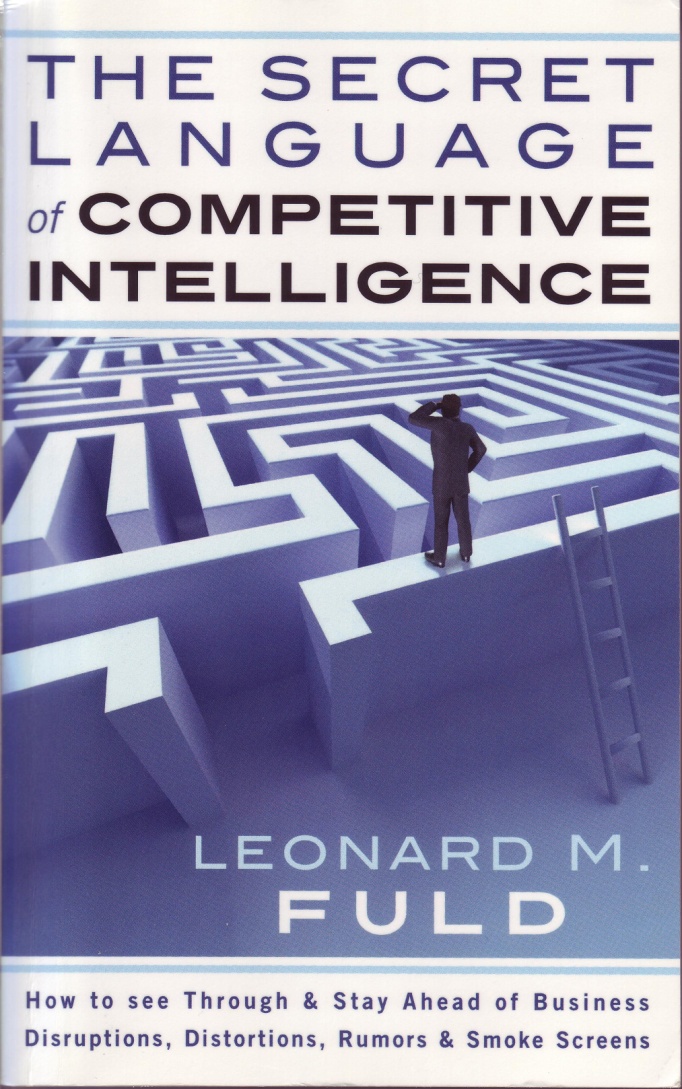 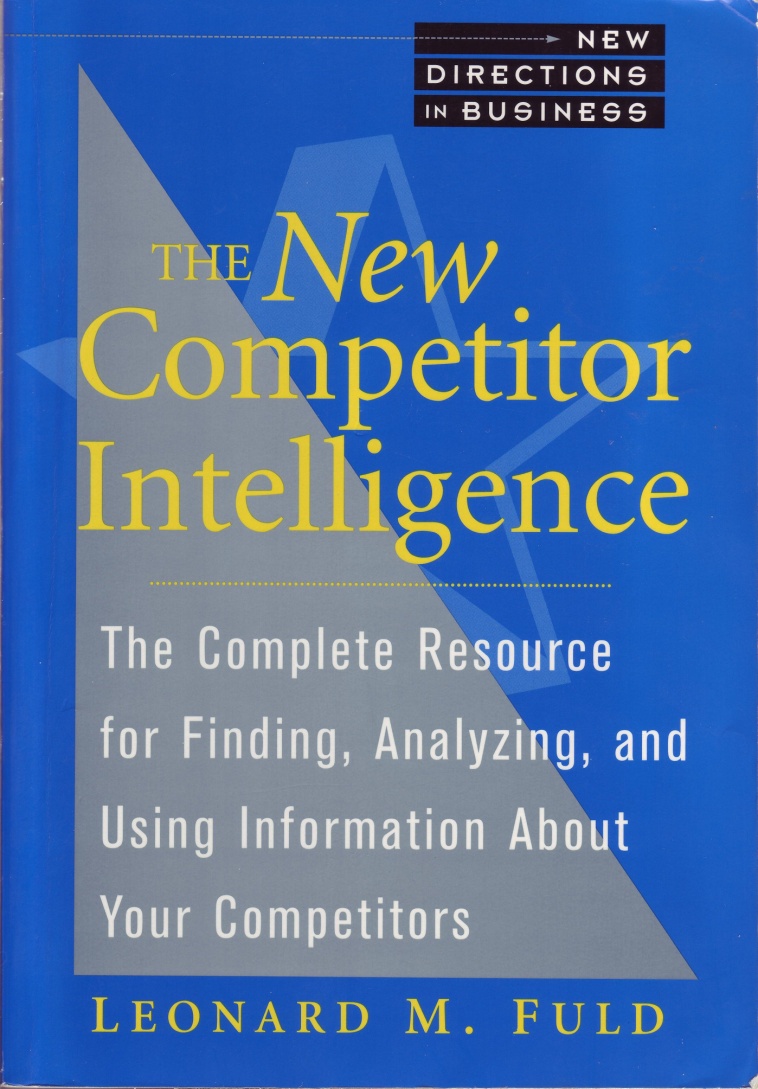 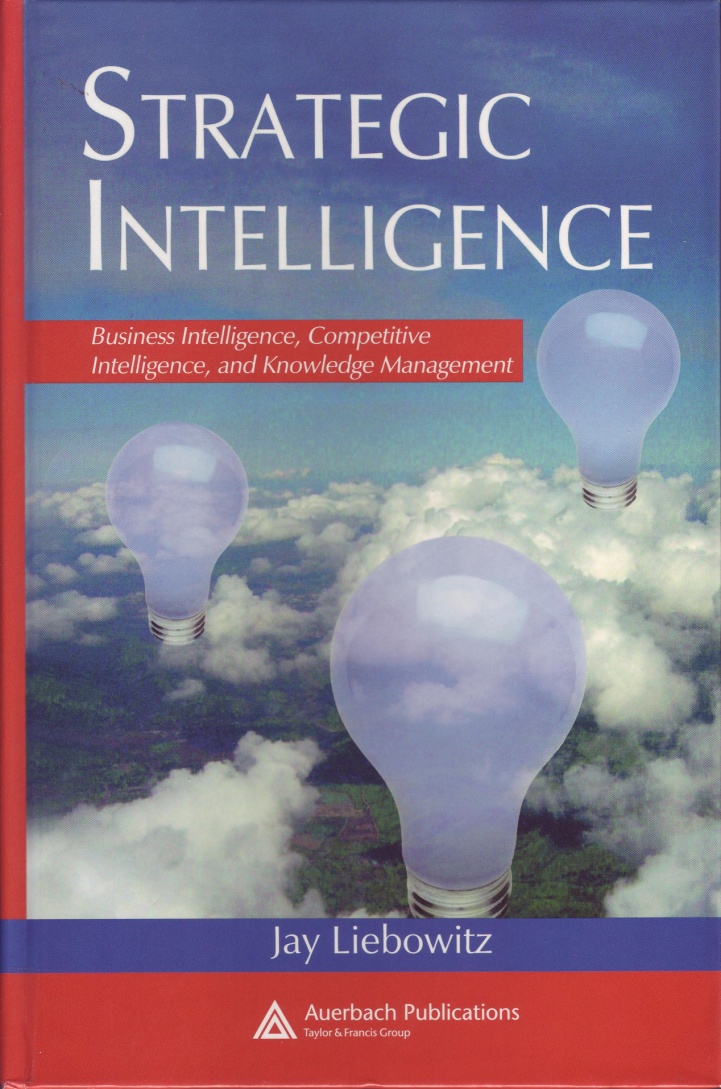 Zprávy – shrnutí, případně signální zpravodajství!
Nám to nestačí!!!
ZÁKLADNÍ  POJMY  CI
1)   Symptomy
2)   Data
3)   Informace
4)   Funkce
5)   Struktury
6)   Procesy
7)   Důkazy
8)   Argumenty
9)   Hypotézy
10) Zpravodajství
Jedná se o 
základní stavební prvky 
zpravodajského procesu.
Bez práce s těmito základními prvky
nelze 
úspěšně realizovat zpravodajskou analýzu.
35
Naše vymezení pojmu Competitive Intelligence
Competitive Intelligence je systematická tvůrčí a etická aplikace zpravodajské metodologie a klíčových metodik, která s využitím týmové práce:
- zjišťuje, identifikuje symptomy či data a informační zdroje,
- analyzuje získané symptomy, data a informace a doplňuje je, hodnotí jejich význam a tvoří z nich důkazy jevů,
- tvoří z informací ucelené hypotézy (předpovědi budoucího stavu) pro změny a vyhodnocuje jejich přínos přes důkazy a náklady změnami vyvolané, jako kritéria efektivnosti těchto změn, 
- provádí vypracování zpravodajských zpráv pro rozhodování vrcholového vedení podniku.
36
Východiska našeho pojetí CI
a) Competitive Intelligence jako předpověď budoucnosti.
b) Důraz na zaměření Competitive Intelligence do oblasti strategického řízení.
c) Competitive Intelligence jako systémová aplikační disciplína.
d) Pojetí informace ve spojení s osobou analytika.
e) Competitive Intelligence pracující na principu státních zpravodajských služeb.
Východiska našeho pojetí CI
f) Dvoustupňová činnost Competitive Intelligence.
g) Návrh opatření na konkurentem realizovanou hypotézu.
h) Competitive Intelligence jako proces.
i)  Neustálé prověřování vývoje důvodů chování trhu a konkurence.
j)  Competitive intelligence jako inženýrská činnost
k) Legalita a etika Competitive Intelligence.
a) Competitive Intelligence jako předpověď budoucnosti
Role strategických analýz
1.
2.
„Váš problém je, že neumíte vidět věci dřív, než se uskuteční“.
Wotan k Frice v opeře Valkýra Richarda Wagnera
39
Henry Fayol se dívá na proces řízení diferencovaně, a to:
Řídit znamená:   	
- 	

-  Organizovat,
-  Koordinovat, 
-  Rozhodovat,
-  Kontrolovat.
(diriger c´est prévoir = řídit znamená předvídat)
Předvídat,
Specializovaná přednáška zaměřená na „předvídání“ budoucích kroků konkurenční firmy.
b) Důraz na zaměření Competitive Intelligence do oblasti strategického řízení
Podnikatelské subjekty, které dokáží z legálně získaných údajů, dat a útržků informací vytvořit zpravodajství, budou následně v daném tržním prostředí ve značné výhodě. 
Dosažená úroveň tohoto zpravodajství může vytvářet výrazný rozdíl mezi konkurujícími podniky.
Výzkum organizace SIS International Research, který byl proveden mezi profesionály Competitive Intelligence prokázal, že: 
oblast s nejvyšší přidanou hodnotou v Competitive Intelligence je strategické plánování.
c) Competitive Intelligence jako systémová aplikační disciplína
1.	Bezprostřední praktická upotřebitelnost při řešení hmotných i řídicích systémů, při jejichž řešení tradiční postupy selhávají.
2.	Interdisciplinárnost metodiky, jak ve smyslu využívání poznatků řady vědních oborů, tak ve smyslu schopnosti řešení různých technických a organizačních systémů.
3.	Funkční přístup a funkční modelování ve spojení s dalšími postupy modelování s cílem dosáhnout hodnocení výchozího a cílového stavu.
4.	Týmová prace je základním organizačním principem zajišťování komplexnosti a interdisciplinárnosti při řešení, výběru a hodnocení nového řešení v praxi. 
5.	Pracovní plán je sled etap, kroků, činností a operací, respektive algoritmy v procesu řešení problémů a úloh, což je realizováno pracovním postupem práce týmu spojeným s určitou formalizací některých činností.
d) Pojetí informace ve spojení s osobou analytika
a) Informace je považována za objektivní entitu, tj. neměnnou a nezávislou na jejím příjemci, kdy tato informace je vlastně zdrojem přístupným komukoli, kde rozhodující úlohu hraje její dostupnost, případně zpracování založené na formalizovaných postupech.
b) Spojení informace s příjemcem a možnostmi jeho jednání, kdy za neměnné se považují pouze data, která představují formu, jejíž obsah interpretuje příjemce na pozadí svých znalostí a zkušeností. 

Vskutku, oni nevěří v to, co nedovedou pochopit.
(Korán)
e) Competitive Intelligence pracující na principu státních zpravodajských služeb
Analýzou práce předních odborníků na Competitive Intelligence se jednoznačně ukázalo, že ti pracovníci, kteří dříve pracovali ve státních zpravodajských službách, používají sofistikovanější metody než jejich kolegové, kteří tuto zkušenost nemají. 
V jejich práci je možno nalézt určitý systém. 
To znamená, že i Competitive Intelligence musí být schopno nejen informace důležité pro strategické rozhodování vrcholového vedení podniku získat, ale jejich správnou analýzou a vyhodnocením k nim dodat přidanou hodnotu, s jejíž pomocí je možno dosáhnout originální konkurenční výhody vůči své konkurenci na daném trhu. 

Např. Jan Herring, bývalý pracovník CIA, který v Motorole uplatnil tzv. 

Key Intelligence Topics (KIT), 

které používá CIA pro informování amerického prezidenta.
f) Dvoustupňová činnost Competitive Intelligence
1. stupeň činnosti Competitive Intelligence 
tvoří kontinuální monitorování konkurenčního prostředí firmy. Většinou se jedná o trh, konkurenty, zákazníky, odvětví, obchodní partnery atd. (KIT).
Co je těžší? Klást správné otázky nebo získat správné odpovědi?
f) Dvoustupňová činnost 	        Competitive Intelligence
2. stupeň činnosti Competitive Intelligence 
se spouští zachycením významného signálu, případně na příkaz vedení podniku či z vlastního rozhodnutí řídícího subjektu útvaru Competitive Intelligence. 
Při druhém stupni činnosti Competitive Intelligence se provádí zpravodajská analýza.
g) Návrh opatření na konkurentem realizovanou hypotézu
Každá závěrečná zpráva CI by měla obsahovat nejen onu „předpověď budoucnosti“, potažmo odpovědi na otázky položené vrcholovým vedením podniku, ale též i variantní návrh 
našeho opatření 
na možné dopady příslušných budoucích kroků konkurenční firmy na náš podnik. 
Z tohoto důvodu je třeba, aby v rámci závěrečné zprávy byly zpracovány i variantní 
návrhy opatření 
na konkurentem realizovanou hypotézu.
h) Competitive Intelligence jako proces
Důkladnou znalost zkoumaného procesu považujeme za základní předpoklad pro zabezpečení kvalitní práce v Competitive Intelligence. 
Jedná se o „Podmínku nutnou, nikoliv postačující“.
Od znalosti procesu, který je realizován u konkurenta je možno následně odvodit jeho vnější projevy (symptomy), místa ve veřejném prostoru, kde tyto symptomy můžeme monitorovat. Identifikovat jeho silné i slabé stránky, zdroje konkurenční výhody apod. 
Každý proces musí být nějakým způsobem iniciován, respektive spuštěn nějakým pokynem, příkazem případně událostí.
i)  Neustálé prověřování vývoje důvodů chování trhu a konkurence
Každý zpravodajský závěr je závislý na platnosti tzv. klíčových předpokladů. 
Tyto předpoklady se většinou vytváří na základě získaných údajů, dat a útržků informací, které jsou následně zpracovány pomocí různých metod i analytikových zkušeností a intuice a dosazeny do mentálního modelu. 
Z tohoto důvodu je nutné průběžně provádět zpětnou kontrolu nejen jejich výkladu, ale i jejich pravdivosti a zvláště pak věrohodnosti jejich zdrojů. Zvláště to platí u dezinformací.
V této souvislosti je možné připomenout staré zpravodajské pravidlo, že když 
závěry zpravodajské analýzy jsou chybné, 
tak je to většinou proto, že 
klíčové předpoklady vytvoření těchto závěrů nebyly důsledně prověřeny!!!
j)  Competitive Intelligence jako inženýrská činnost
Zaměření Competitive Intelligence na získávání a tvorbu podkladů pro strategické rozhodování vyvolává požadavek, tyto úkoly řešit na vysoké úrovni. Viz Ishikawa – Co děláš, dělej na světové úrovni.
V podnikové praxi tuto požadovanou úroveň naplňuje tzv. inženýrská činnost, stanovená následujícími faktory: 
- Scientia (rozvoj nových vědeckých poznatků nebo znalostí).
- Techné (vývoj nových postupů jak dělat věci (know-how), řízení znalostí, tvorba inovací konstruování, projektování.
- Praxis (vývoj nových postupů práce, osobní nebo tacitní znalosti, intuice, etika).
k) Legalita a etika Competitive Intelligence
Competitive Intelligence by se v žádném případě nemělo zapojovat do 
nelegální činnosti. 
Z tohoto důvodu věnují přední světové firmy i instituce této otázce značnou pozornost a vytvářejí tzv. „etické kodexy“, které používají přední firmy jako např.
Fuld & Company 
a mezinárodní organizace profesionálních pracovníků Competitive Intelligence 
SCIP.
V každém podniku provádějícím činnost Competitive Intelligence vytváří tzv. „Etický kodex“.
HARM RULE
(Pravidlo újmy)

„Neudělám nic, co by mohlo nyní či v budoucnosti způsobit újmu nebo nesnáze korporaci“.
Rozdíl mezí průmyslovou špionáží a Competitive Intelligence:
Když dva dělají totéž, 
není to vždy totéž.
53
Problém definice řešeného problému
Zpravodajské problémy jsou stále více komplexnější! 
Jsou dynamické, jejich řešení v rámci tradičního zpravodajského cyklu je velmi obtížné.
Neexistuje definitivní vymezení problému!
Definování problému je 
dynamický proces 
(cíl se také mění).
Obecný postup přípravy sběru informací
Na základě ujasnění a upřesnění zadaného úkolu se stanoví prvotní potřebné informace k vyřešení úkolu. 
Tyto informace dělíme do dvou skupin, a to na informace:
a)	které jsou již k dispozici v databázi 	naší firmy, případně není problém s 	jejich získáním z veřejného prostoru.
b)	které neznáme a není je možné získat 	z veřejného prostoru běžnými metodami 	sběru informací.
Ve zpravodajské praxi útvarů Competitive Intelligence se velmi často stává, že 
nelze nalézt odpovědi 
běžnými analytickými metodami.
V takovém to případě je nutno k danému problému přistoupit jako k 
neznámému procesu, 
který je konkurentem úmyslně skryt před naší zpravodajskou aktivitou.
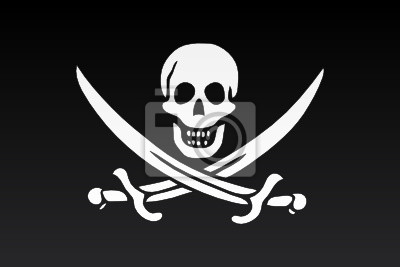 Analýza problému
Černá skříňka
Výstup
Vstup
ZKOUMANÝ PROCES ŘÍZENÍ
S5
Funkce,
zákonitost
S3
S4
S2
S1
Náklady
1)	U zkoumaného problému (černé skříňky) 	musíme odhadnout (zjistit) o jaký 	proces se jedná – i variantně.
2) 	Dále musíme stanovit funkci tohoto 	procesu. 
3)	Určit vnitřní zákony zkoumaného 	procesu, podle kterých existuje i vyvíjí.
4)	Určení jeho struktury, hierarchie a 	vazeb na okolí.
5)	Stanovit příznivé podmínky, které 	musí vytvořit konkurenční firma k 	zabezpečení úspěšného vývoje 	zkoumaného procesu.
6) Identifikovat vnější vlivy, které mohou významně ovlivňovat zkoumaný proces. 
	Akcelerátory - vlivy, které působí ve prospěch vývoje zkoumaného procesu. 
	Retardéry – vlivy, které působí proti vývoji zkoumaného procesu.
	Indiferentní vlivy - vlivy, které svým působením žádným způsobem neovlivňují vývoj zkoumaného procesu. V čase se ale mohou změnit v akcelerátory či retardéry. 
7)	Předpovědět vlivy, které v současnosti ještě nepůsobí.
Působení těchto vlivů musí konkurent korigovat a tuto korekci je možno předpokládat, identifikovat a monitorovat. 
8)	Stanovení zdrojů výskytu symptomů. 
  

Souhrn těchto informací spolu se znalostmi a zkušenostmi analytika umožní vytvořit 
první představu o zkoumaném problému – mentální model.
MENTÁLNÍ MODEL
Pokud máme vážně uvažovat o světě a jednat v něm efektivně, nějaký druh zjednodušené mapy reality …je nezbytný.

Střet civilizací a znovu vybudování světového řádu
(Samuel P. Huntington)
MENTÁLNÍ MODEL
Vnitřní náhled analytika na analyzovaný problém, skládající se z přesvědčení a předpokladů o tom, které proměnné tohoto problému jsou nejdůležitější, a jak se vztahují k sobě navzájem
VLIV MNOŽSTVÍ ÚDAJŮ NA PŘESNOST ZÁVĚRŮ ANALÝZY
Jakmile má zkušený analytik jen minimální údaje k učinění nezbytného rozhodnutí, získání dalších informací obecně nezlepší správnost jeho odhadu. 
Dodatečné informace však vedly analytiky, aby byli více sebejistí.
I zkušení analytici neví, jaké informace skutečně využívají při rozhodnutích. 
Nevědí, do jaké míry jsou jejich rozhodnutí určována několika dominantními faktory, spíše než systematickou integrací všech dostupných informací.
63
VLIV MNOŽSTVÍ DAT NA PŘESNOST ZÁVĚRŮ ANALÝZY
64
PŘESNOST ZÁVĚRŮ
Přesnost závěrů vyplývajících ze zpravodajských analýz je především závislá na dvou faktorech, a to na:

Přesnosti vlastního mentálního modelu analytika. 

2. Přesnosti údajů, dat a informací, které  vstupují do mentálního modelu analytika.
Literatura:
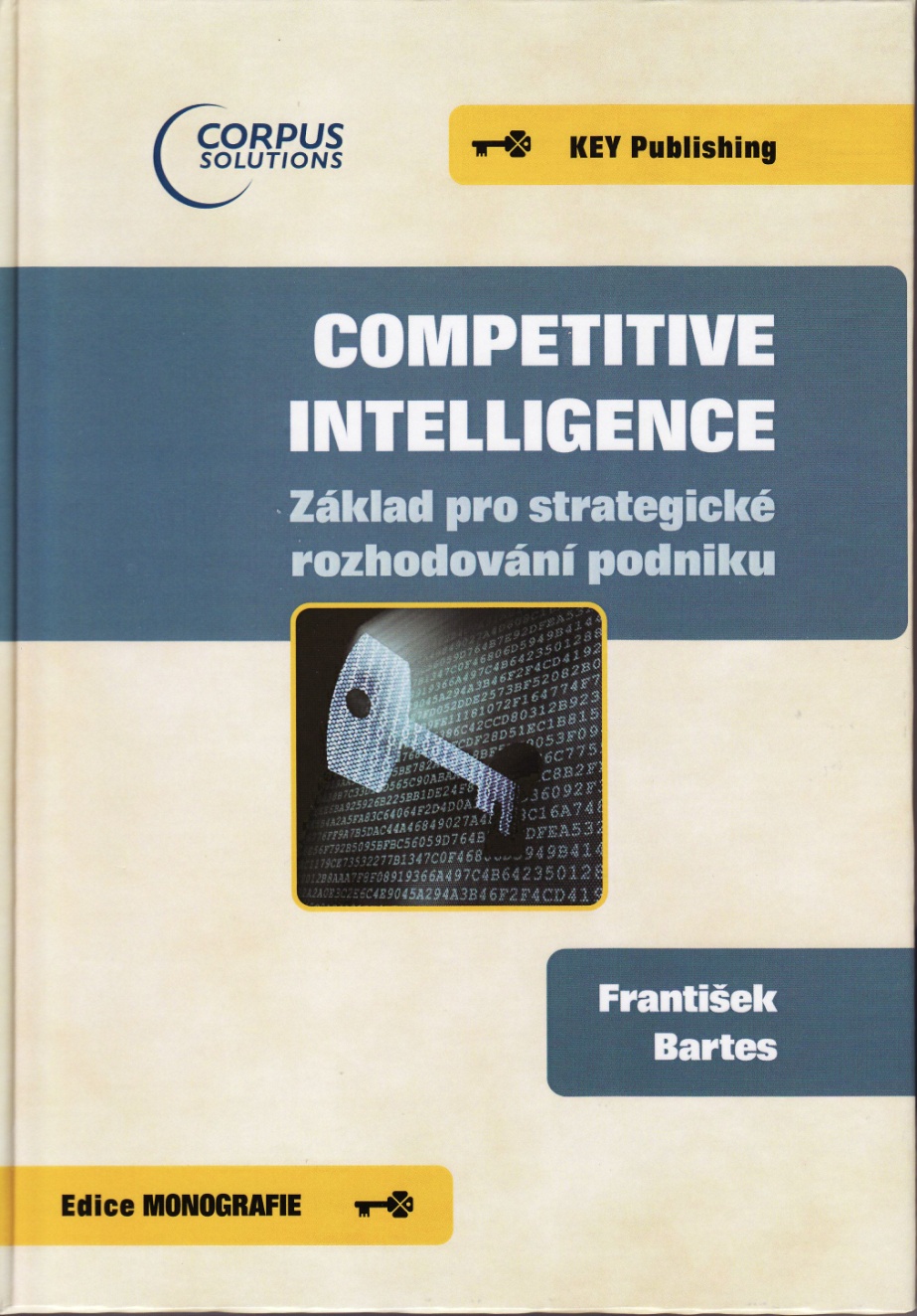 VÝUKA NA  FP
Informace o konkurenci bak.
Competitive Intelligence mgr.
Vybrané metody zpravodajské analýzy mgr.
	Strategie konkurenčních střetů mgr.

Tato výuka probíhá se softwarovou  podporou: 
Tovek Tools Analyst Pack
DĚKUJI VÁM 
ZA POZORNOST
68